Clase  XiV – EjemploS CA
Física 2
Ejemplo 1
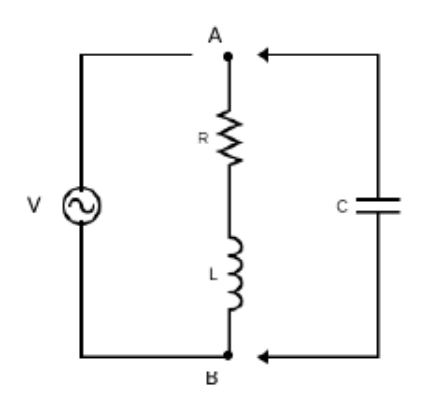 Ejemplo 1
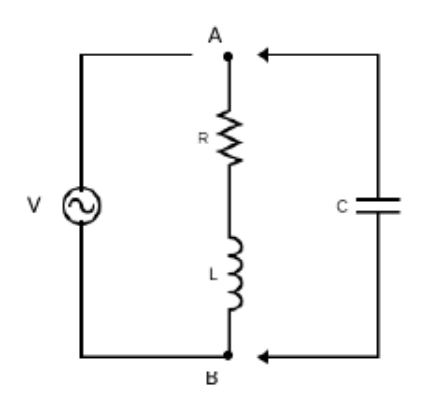 Ejemplo 1
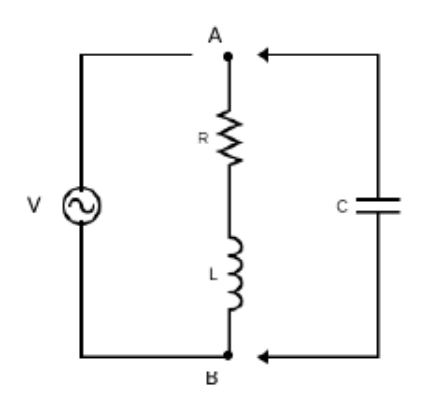 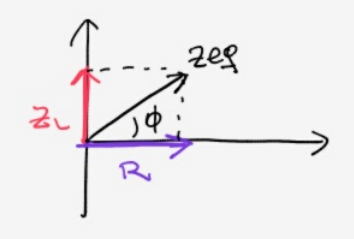 Ejemplo 1
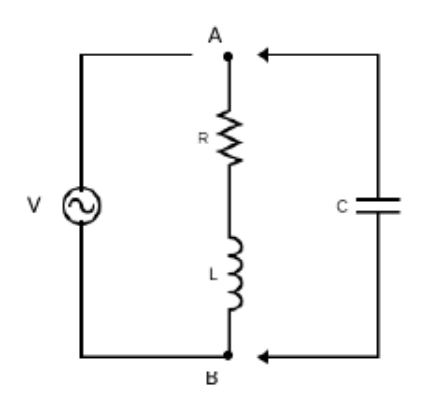 Ejemplo 1
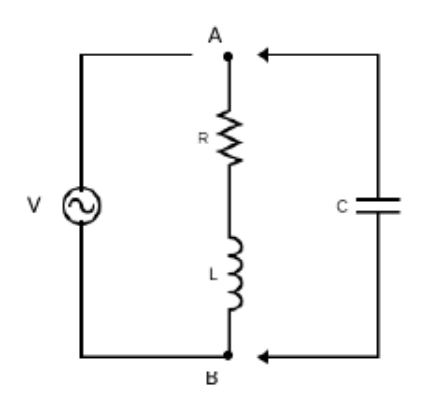 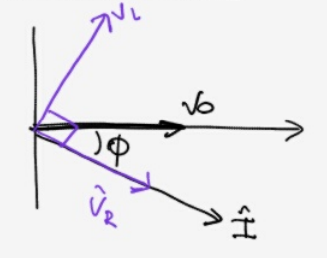 Ejemplo 1
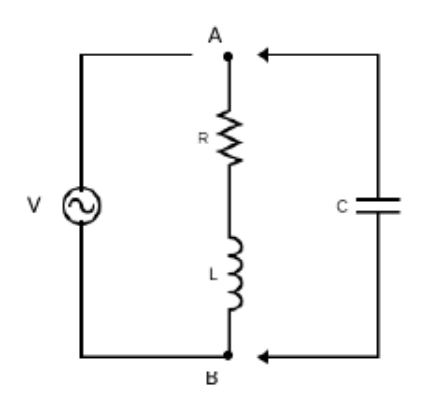 Ejemplo 1
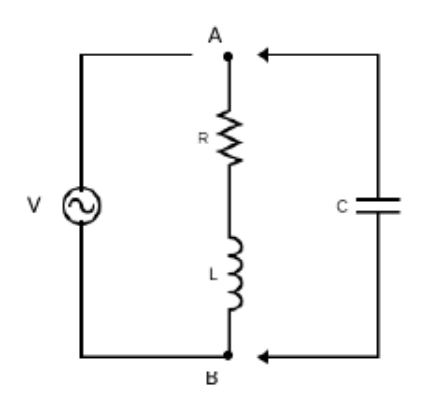 Ejemplo 1
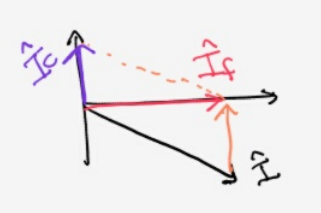 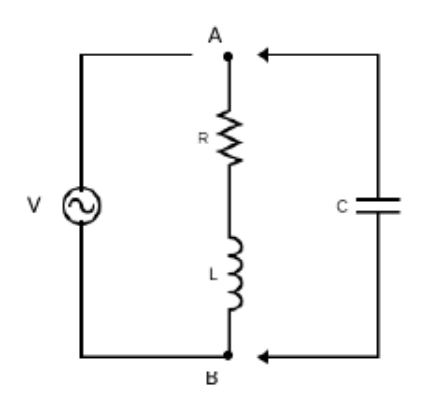 Ejemplo 2
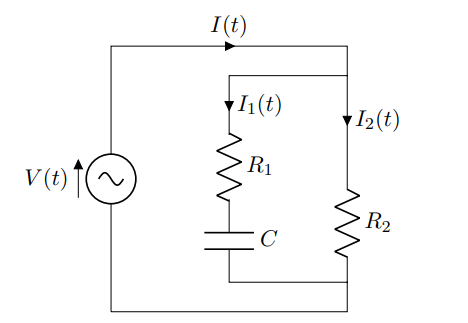 Ejemplo 2
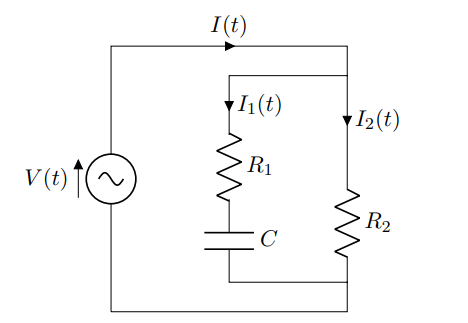 Ejemplo 2
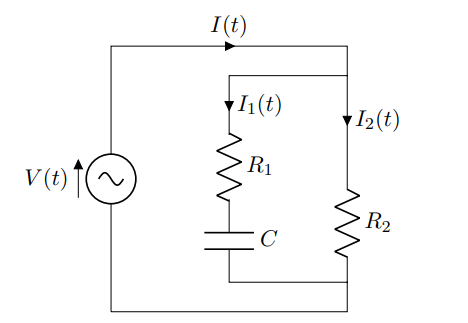 Ejemplo 2
Dibuje en un diagrama fasorial el fasor de voltaje del generador y los tres de corriente.
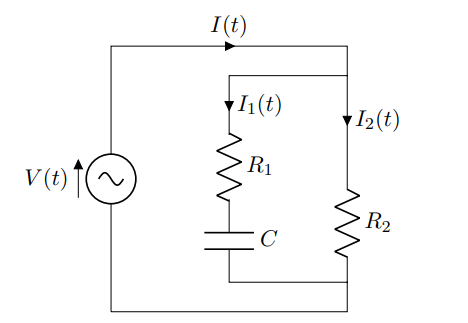 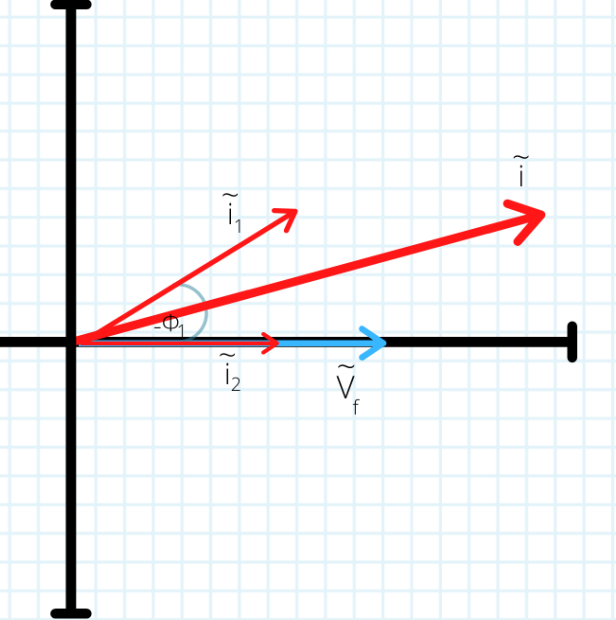 Ejemplo 2
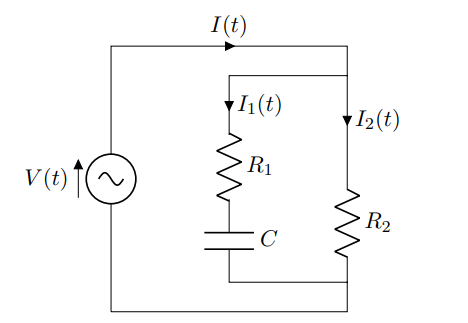 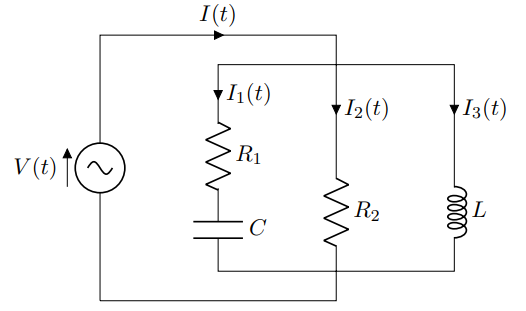 Ejemplo 2
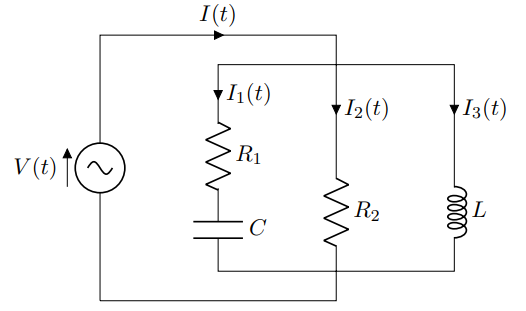 Ejemplo 2
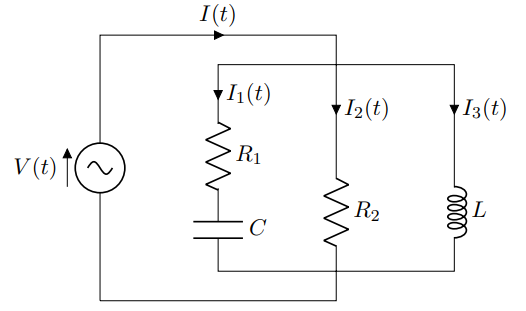